Wild Fire in Arizona 2011
Daily Fire PM2.5 Emissions (May 25—June 13, 2011)
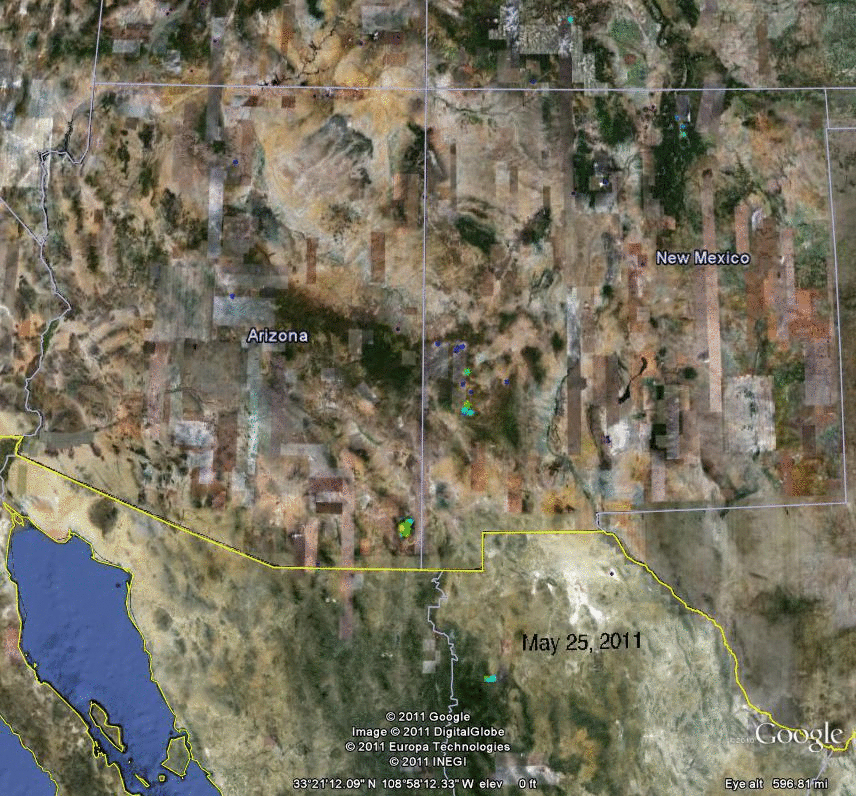 Animation from Shoba’s group.
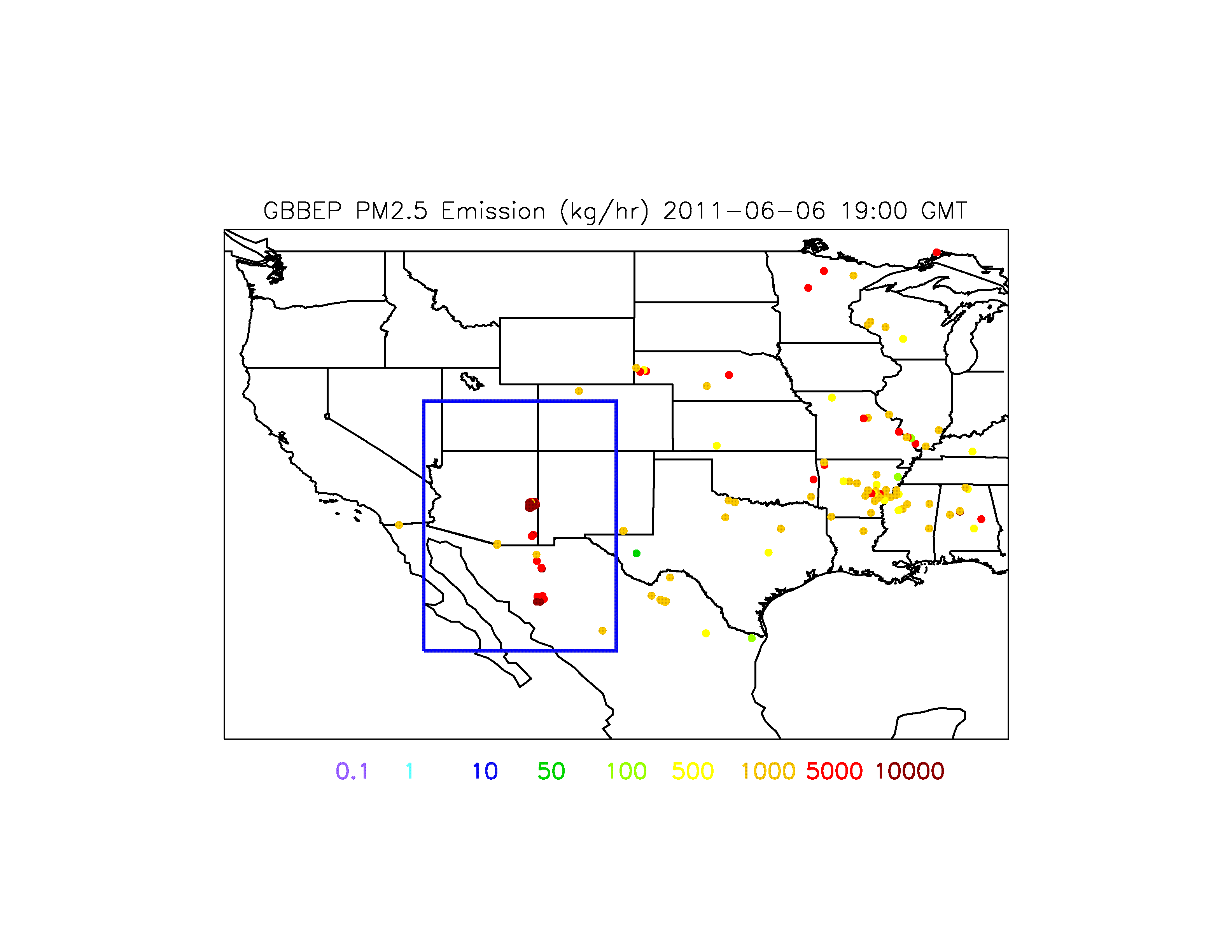 GOES-E
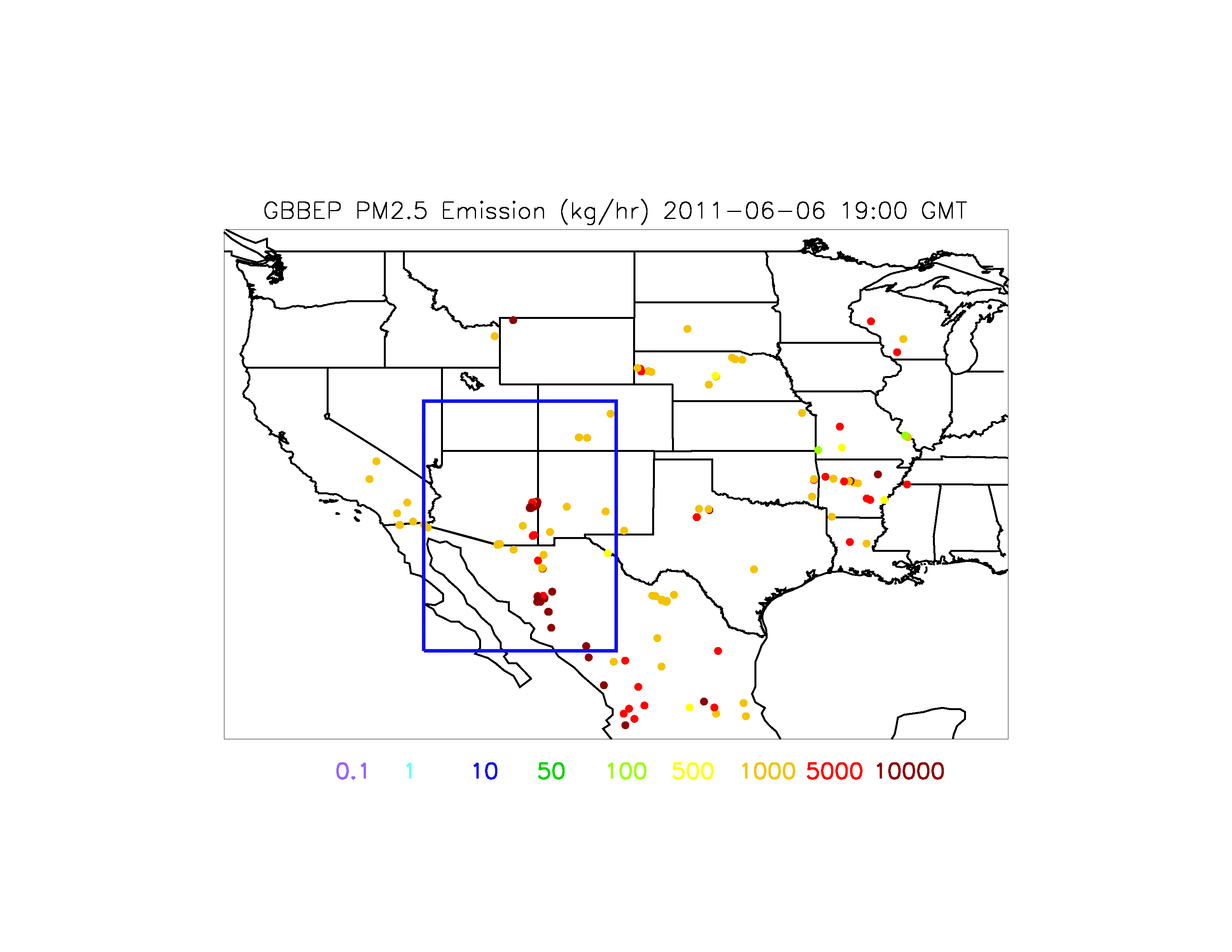 GOES-W
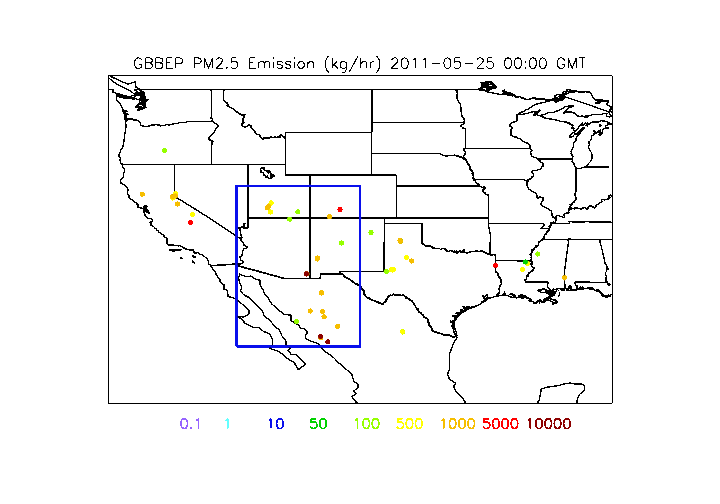 GOES-E
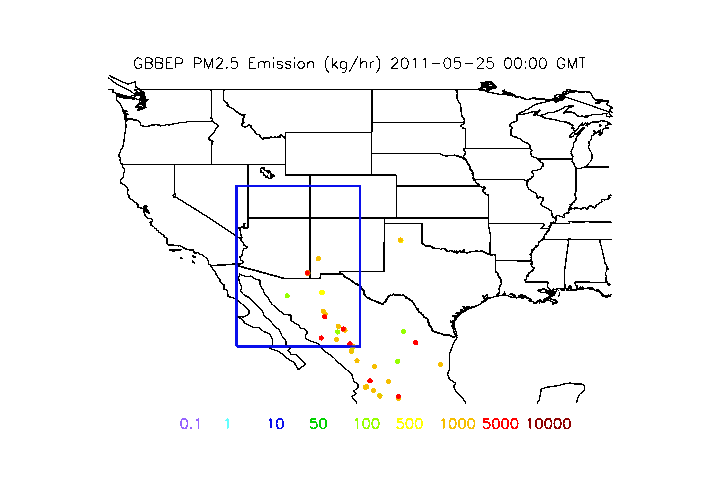 GOES-W
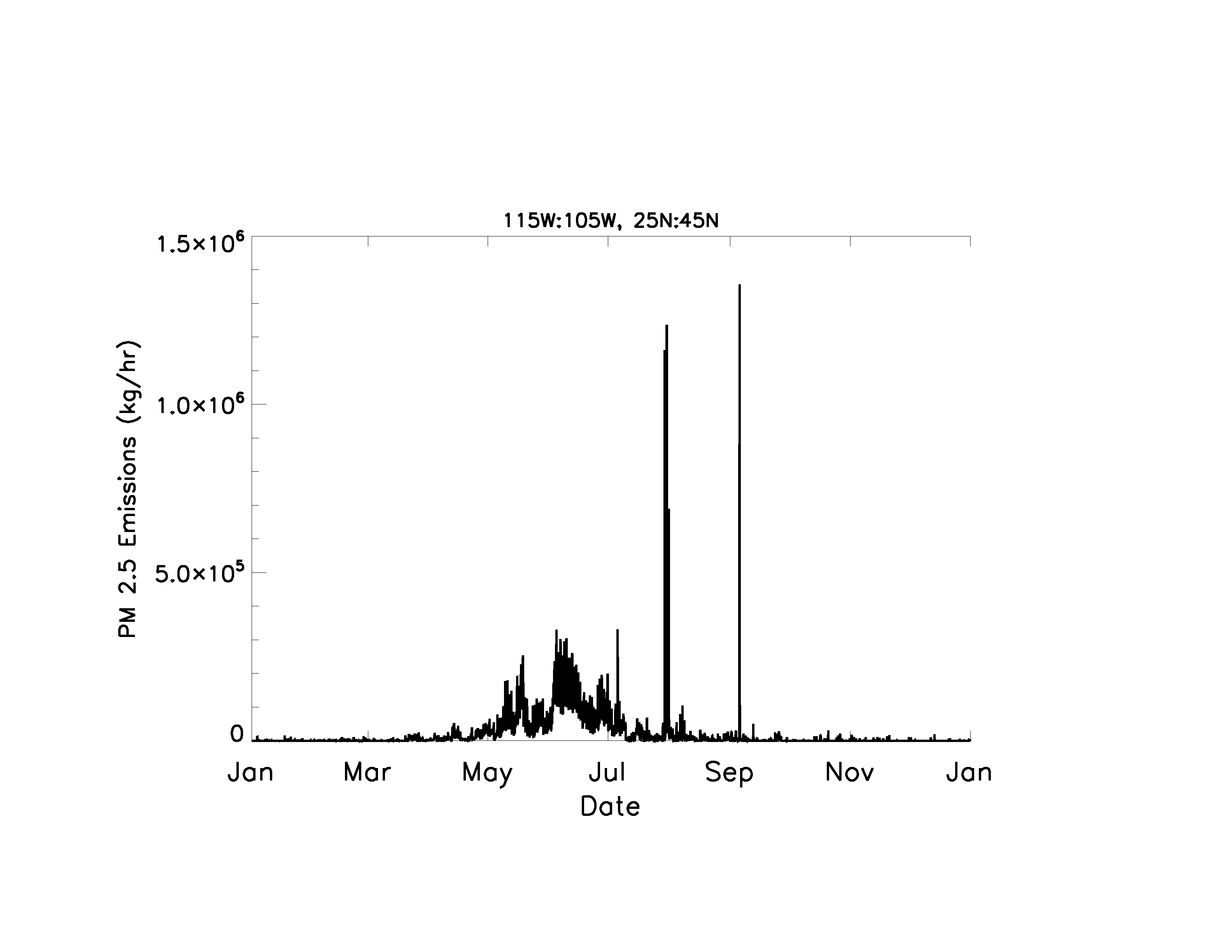 GOES-E
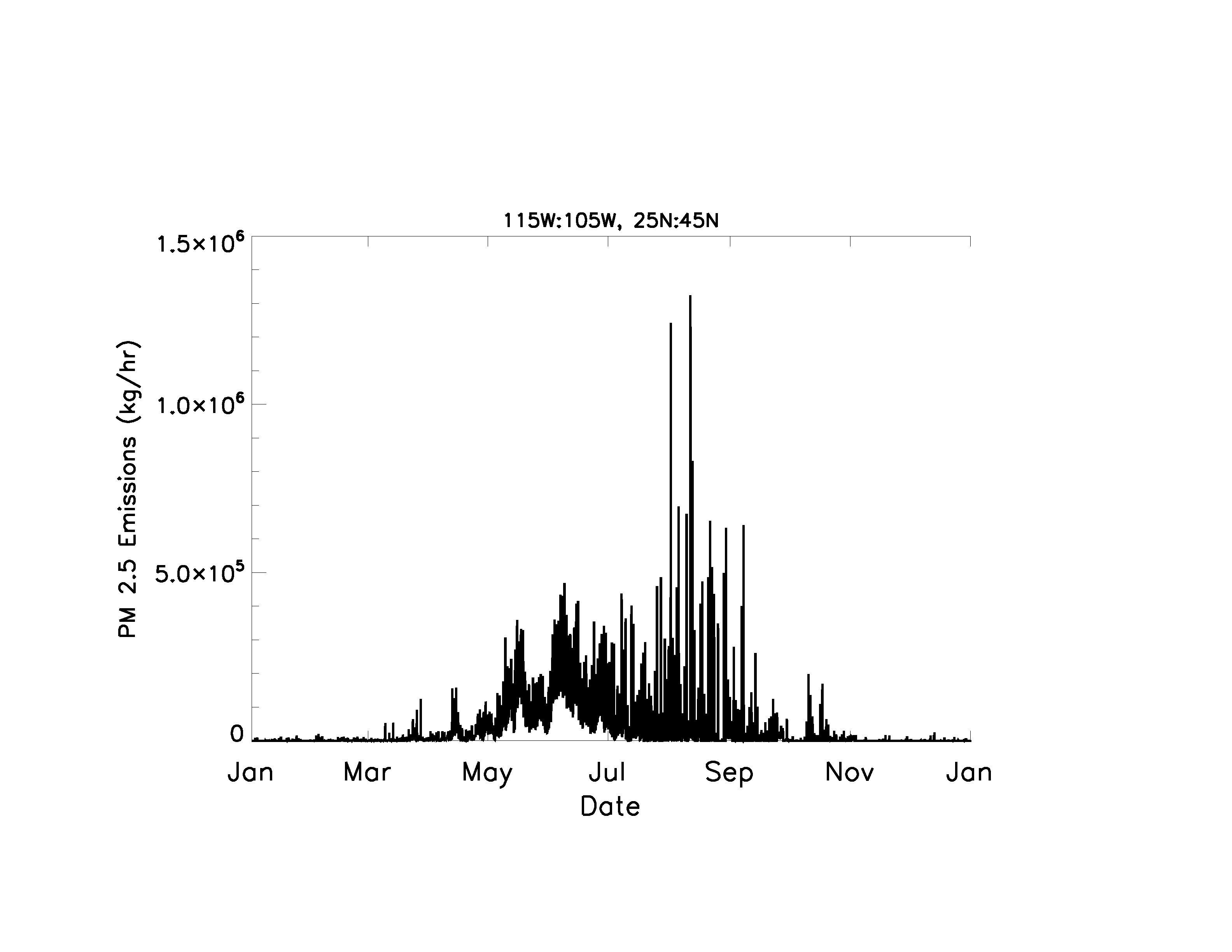 GOES-W
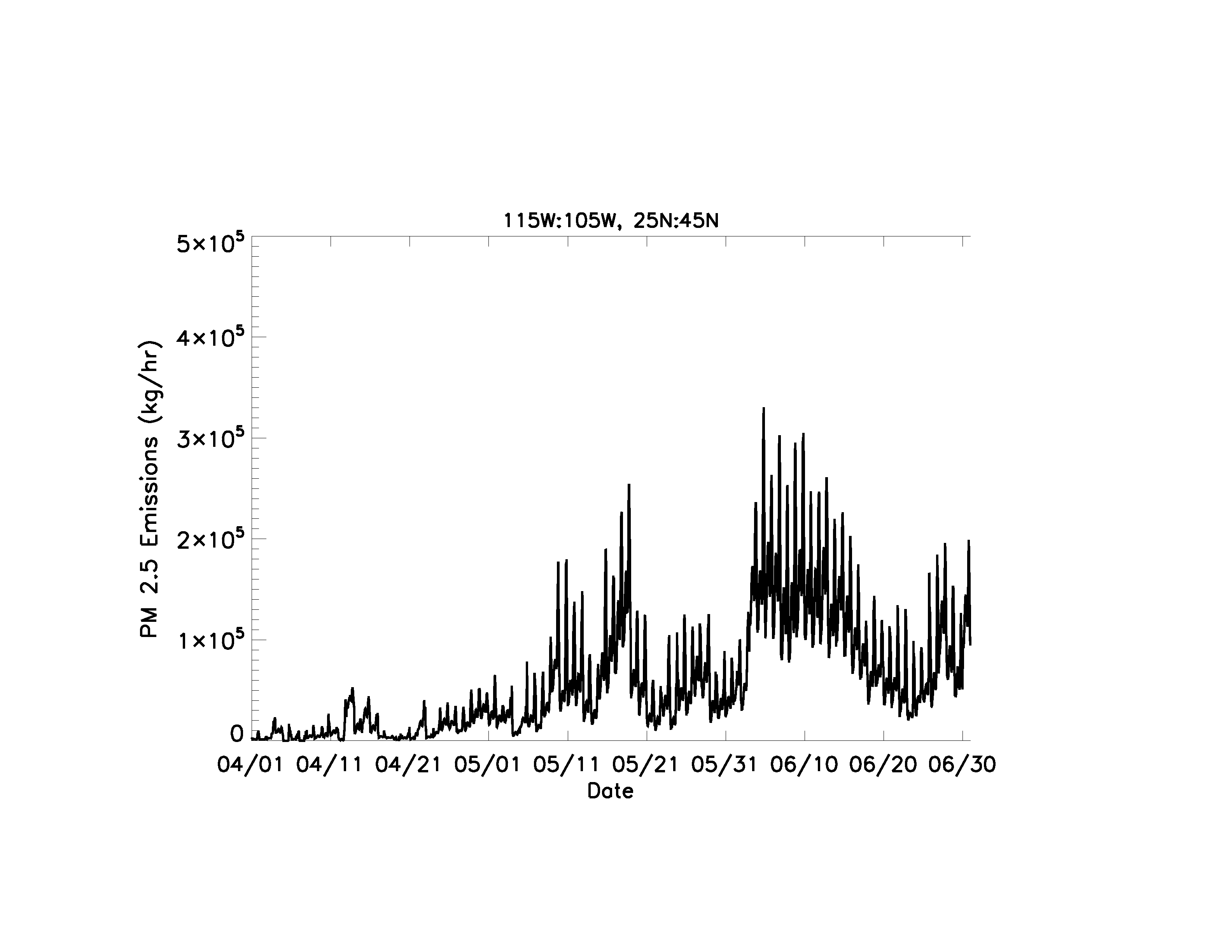 GOES-E
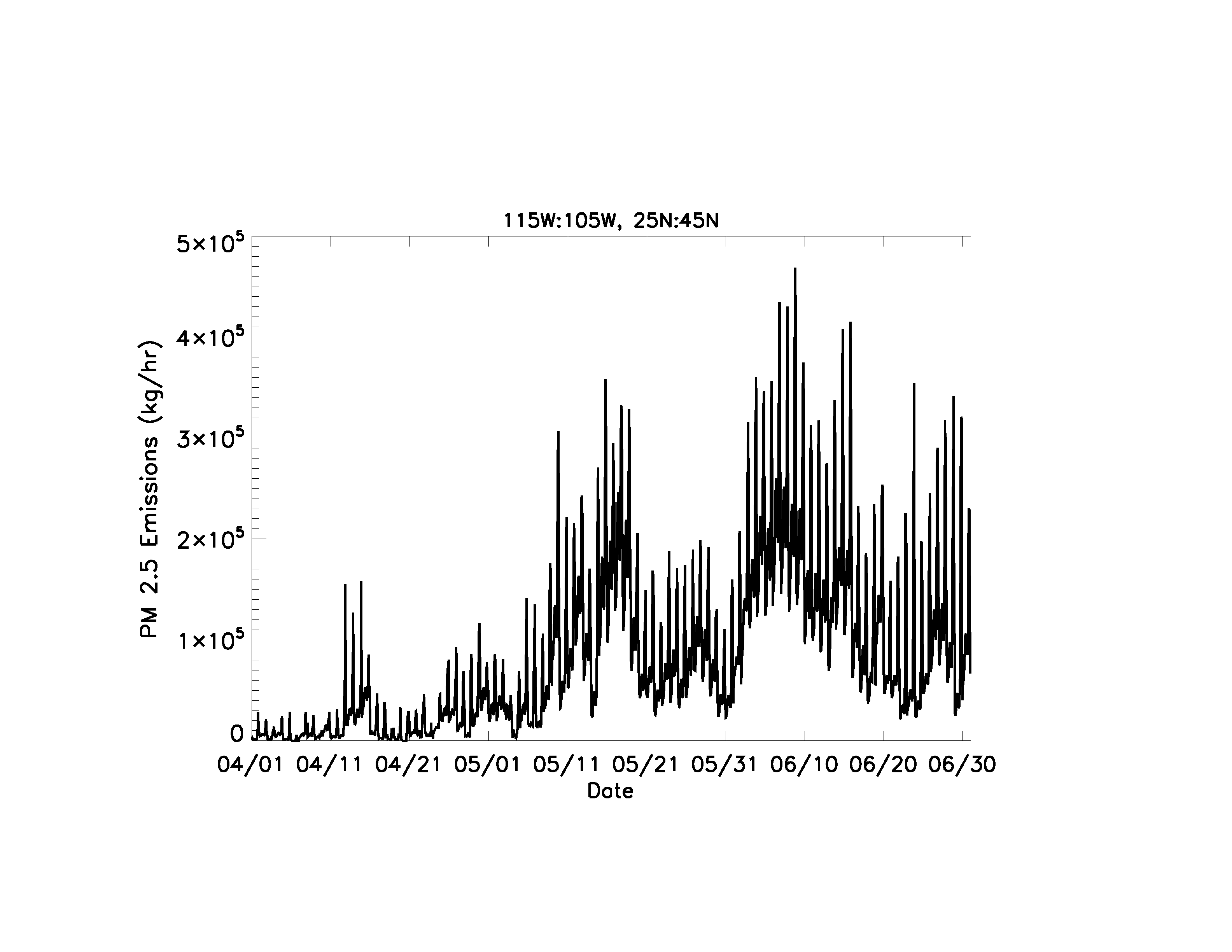 GOES-W
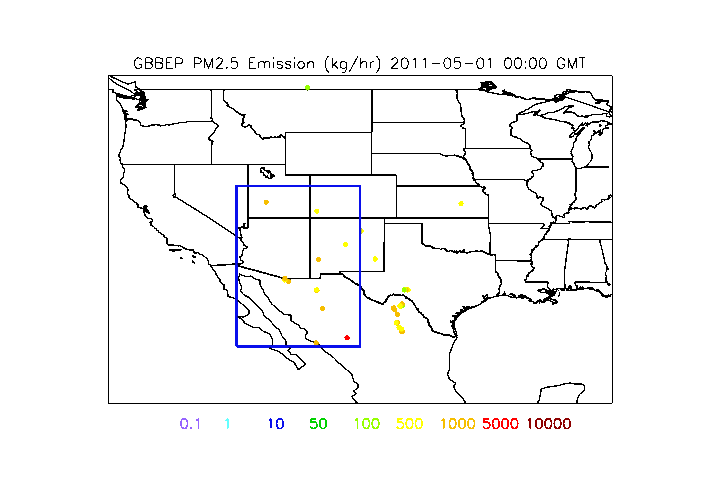 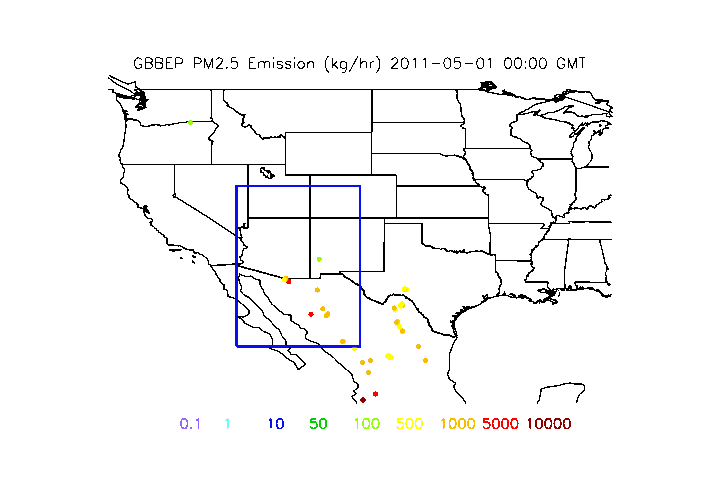